Please check the editing file to see if there are any changes
Community acquired pneumonia
Important!
Doctor’s Notes
Only found in females’ slides
Only found in males’ slides
Extra Notes
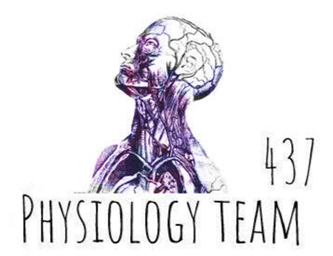 This lecture is made by Physiology team
“ I’m not telling you it’s going to be easy. I’m telling you it’s going to be worth it.”
Objectives
Discuss the epidemiology and pathophysiology of pneumonia and CAP

Explain the different classifications of pneumonia

Recognize clinical presentations associated with CAP

Discuss the diagnosis and treatment of CAP

Identify common etiological agents causing CAP and discuss their laboratory work up

Discuss virulence factors and prevention of Streptococcus pneumoniae.
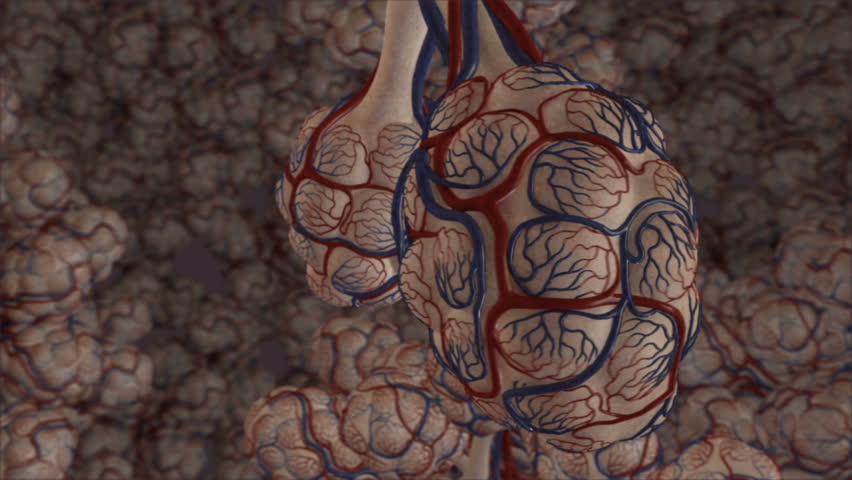 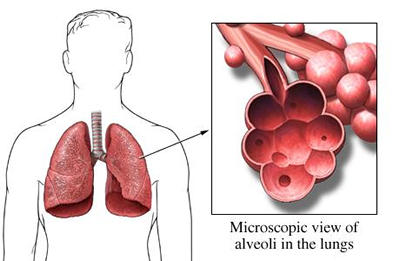 Definition
Pneumonia: is an infection that leads to inflammation of the parenchyma of the lung (the alveoli) (consolidation and exudation) .
It may present as acute, fulminant clinical disease or  as a chronic disease with a more prolonged course .
Risk factors 
Age < 2 yrs, > 65 yrs
Alcoholism 
Smoking 
Asthma and COPD
Aspiration
Dementia (a chronic mental disorder marked by memory loss, personality changes and impaired reasoning)
Prior influenza
HIV ; Immunosuppression
Institutionalization
Recent hotel : Legionella 
Travel, pets, occupational exposures- birds (C. psittaci)
Epidemiology
Overall the rate of CAP 5-6 cases per 1000 persons per year. Usually Its transmission by droplet.
Mortality 23%
High, especially in old people
Almost 1 million annual episodes of CAP in adults > 65 yrs in the US.
Etiological agents
Infectious:
Bacterial
Fungal 
Viral    
Parasitic  
Non-infectious like: 
Chemical
Allergen related
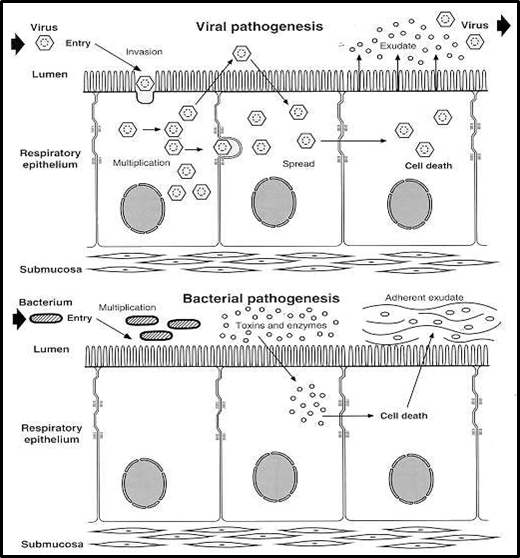 They’re rare and usually effect immunespurrsed
Pathogenesis

Two factors involved in the formation of pneumonia
Pathogens
Host defenses.
Defense mechanism of respiratory tract

Filtration and deposition of environmental pathogens in the upper airways
Cough reflux
Mucociliary clearance 
Alveolar macrophages
Humoral and cellular immunity
Oxidative metabolism of neutrophils
Pathophysiology
 
Inhalation or aspiration(لما يدخل شيء للرئة بالغلط) of pulmonary pathogenic organisms into a lung segment or lobe. 
Results from secondary bacteraemia from a distant source, such as Escherichia coli urinary tract infection and/or bacteraemia (less commonly). 
Aspiration of oropharyngeal contents (multiple pathogens).
Pneumonia is classified according to:
Parasite
Acquired environment
Pathogen
Fungal 
Candida
Aspergillosis
Pneumocystis carn
Anatomy
community acquired pneumonia.
hospital acquired pneumonia.
nursing home acquired pneumonia.
Bacterial 
Typical:
Gram-positive : Streptococcus pneumoniae(most common) , Staphylococcus aureus, Group A hemolytic streptococci.
Gram-negative : Klebsiella  pneumoniae, Hemophilus influenzae, Moraxella catarrhal and Escherichia  coli.
Atypical:
Mycoplasma pneumoniae(most common), chlamydophila pneumoniae and legionella. Anaerobic bacteria
- Lobar:  entire lobe.
- Bronchopneumonia.
- Interstitial.
Viral
the most common cause of pneumonia in children < than 5 years
- Adenoviruses 
- Respiratory syncytial virus 
- Influenza virus 
- Cytomegalovirus
- Herpes simplex virus
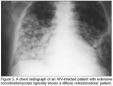 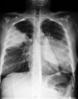 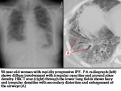 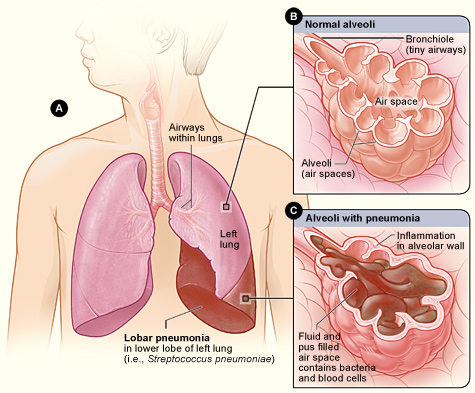 Strep pneumoniae causes lobar and sometimes legionella does
Community acquired pneumonia pathogens
•Strep pneumonia (the most)             48%
•Viral                                                  23%
•Atypical orgs (MP,LG,CP)           	    22%
•Haemophilus influenza                      7%
•Moraxella catharralis                         2%
•Staph aureus                                   1.5%
•Gram –ive orgs                                1.4%
•Anaerobes
Thanks to 436 team
According to pathogens  :
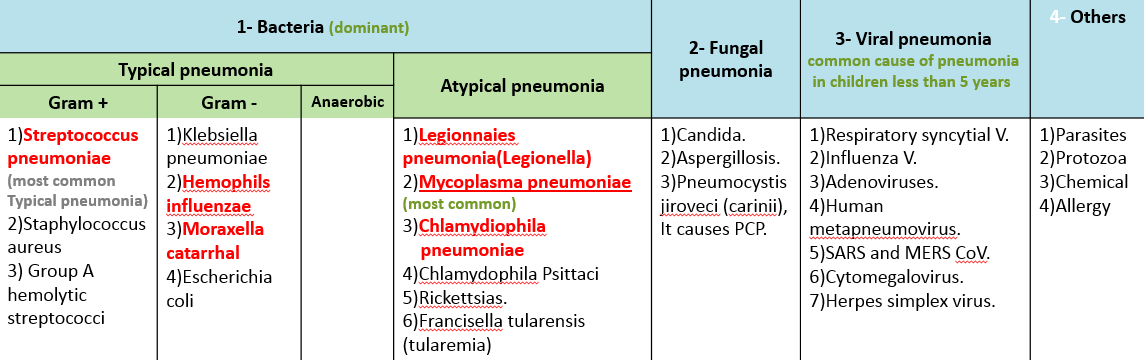 1)Streptococcus pneumoniae, H.influenzae and Moraxella: have cell wall therefore are gram stained and respond to Penicillin and B-lactam 
2)Mycoplasma pneumoniae, Legionella and chlamydia: doesn’t have cell wall (resistant to drugs that work on cell wall E.g (penicillin and B-lactam)
Actually legionella has cell wall but a little bit different
Clinical Manifestation
Signs and symptoms are quite similar but Atypical pneumonia is less severe.
Typical Pneumonia
Atypical Pneumonia
The onset is acute (2-3 days)
Prior viral upper respiratory infection (follows viral infection) غالبا قبل ما المريض يصاب بالنومونيا يكون أصابه فيروس فيهيئ الايروايز للنومونيا 
Fever 
Shaking chilis
Cough with sputum production (rusty-sputum)
Chest pain or pleurisy(inflammation of the pleura)
Shortness of breath ( dyspnea)
Gradual onset
Usually mild to moderate but in case of legionella it could be severe
Headache, malaise and low grade fever
Dry cough 
Arthralgia / Myalgia ألم في المفاصل والعضلات
In case of doctor examination , signs such as minimal, few crackles and rhonchi could notify.
Diagnosis
Typical Pneumonia
Atypical Pneumonia
CBC: Complete blood count
LFTs : Liver function test
Clinical examinations ( history & physical )
X-ray ( to determine whether the pneumonia is lobar, lobular or interstitial)
Laboratory 
CBC test shows leukocytosis 
Sputum either gram stain( low sensitivity due to normal flora) or culture
   4. Blood culture not always but usually in case of pneumococcal pneumonia
  5. Culture of pleural fluid if there is effusion
Clinical examinations ( history & physical)
X-ray ( to determine whether the pneumonia is lobar, lobular or interstitial)
Laboratory
CBC test shows mild elevation of WBC
LFTs show elevation of ALT & Alk Phos
Sputum culture in case of Legionella
Detection of antibodies 
DNA detection
   4. Urine antigen for Legionella
Streptococcus pneumonia
Gram Positive diplococci - Alpha hemolytic - Catalase negative - Normal flora of UPT in 20-40% of people.
Can cause respiratory infections such as pneumonia, sinusitis and otitis. Also, can cause non respiratory infections such as meningitis and bacteremia.
Neutrophils
Gram + diplococci
important
Virulence Factors: 
Capsule “ most important virulence factor” 
There are more than 90 types of capsule.
Pneumolysin (pore forming toxin, also stimulates cytokines and disrupts the cilia of respiratory epithelial cells released on lysis of organism by autolysin)
Autolysin
Neuraminidase(cleaves sialic acid)
Prevention: There is vaccination for S.pneumonia but it does not cover all the types of capsule.
-Alpha hemolytic consist of two broad groups S.Pneumonia and S.Viridans.  
- S.Pneumonia sensitive to Optochin unlike S.Viridans which is resistance.”1”
- S.Pneumonia lysed”soluble” by bile unlike S.Viridans which insoluble in bile.”2”
This two tests differentiate between S.pneumonia & S. Viridans
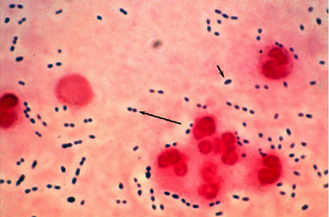 SENSITIVE TO OPTOCHIN
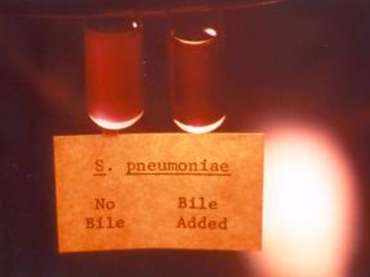 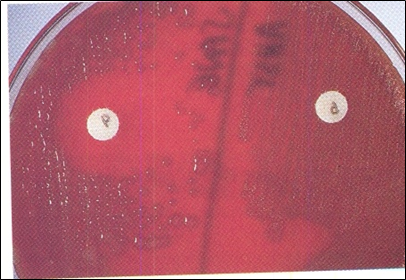 “1”
عشان هالخاصيتين لما تسوي له كلتشر باللاب أول يومين ينمو بشكل طبيعي بعدها يكون شكل العينة مسطح وكأنها ماتت
“2”
BILE W/O BACTERIA
BILE WITH LYSED BACTERIA
Atypical Pneumonia
Causative Agents
General Principles
•Approximately 15% of all CAP.
•Not detectable on gram stain.
•Won’t grow on standard media.
•Most don’t have a bacterial cell wall “Don’t respond to β-lactams “.
• Usually less severe than Typical Pneumonia with some exceptions.
•Chlamydia pneumonia
•Mycoplasma pneumonia
•Legionella spp
•Psittacosis (Chlamydia psittaci)
•Q fever (Coxiella burnettii)
•Viral (Influenza, Adenovirus, Rhinovirus)
• Pneumocystis Jiroveci
هذي والي بعدها مكررة لكن لو تبي تتركها عشان يوضح أننا بدينا بالاتيبكال
Atypical(interstitial) pneumonia
Symptoms
Insidious onset
Mild to severe
Headache
Malaise
Fever
Dry cough
Arthralgia myalgia
Signs

Minimal
Low grade fever
Crackles 
Rhonchi (similar to wheezing)
Diagnosis and treatment
Diagnosis:
X-ray
CBC
U&E test (urea and electrolytes)
   Low serum Na (legionella) 
LFT (Liver function test)
        ALT                          ALK phos
  Sputum culture on special media(BCYE)
Urine antigen for legionella
Serology for detecting antibodies
DNA detection
Treatment:
Macrolides
Quinolones
Tetracycline
B lactams have no effect 
 Because there is no cell wall  to be destroyed
Treat for 10-14 days
-CBC is general infection  detector
-X-ray because it's pulmonary and we need to see the pattern (lobar,interstitial…)
-We culture to see the microorganisms
- organisms specific signs like      ALT  
We use every group that we have study except B-lactam
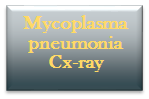 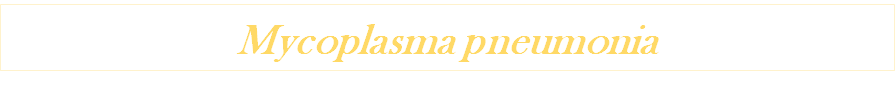 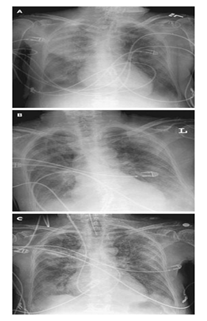 ●Eaton’s agent (1944)
●No cell wall
●Common
●Rare in children and in > 65
●People younger than 40.
●Crowded places like schools,
 homeless shelters, prisons.
●Can cause URT symptoms
●Usually mild and responds well to antibiotics.
●Can be very serious
May be associated with
 extra-pulmonary findings:
skin rash, hemolysis, myocarditis, pancreatitis, encephalitis
Diagnosis:
Serology
NAAT Nucleic acid amplification tests. Done on throat or Np (nasopharynx) swab
Culture can be done but requires special media and slow grower (weeks)
Cold agglutinins test not specific but can be helpful
Al Rekabi notes:
Hard to culture 
Can be detected by 
Complement fixation test
But the better way is 
The cold agglutination test
Chlamydia pneumonia
●Obligate intracellular organism
●50% of adults sero-positive
●Mild disease
●Sub clinical infections common
●5-10% of community acquired pneumonia

●Diagnosis:
○Serology
○NAAT
Al Rekabi notes:
Causes three diseases:
Pneumonia
Urethritis
trachomatis
Psittacosis
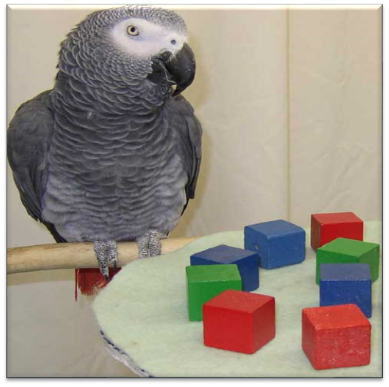 •Chlamydia psittaci
•Exposure to birds
•Bird owners, pet shop employees, vets
•Parrots, pigeons and poultry
•Birds often asymptomatic.
The disease/infection that come from animals are called zoonotic.
Less common more severe
Q fever (Coxiella burnetti)
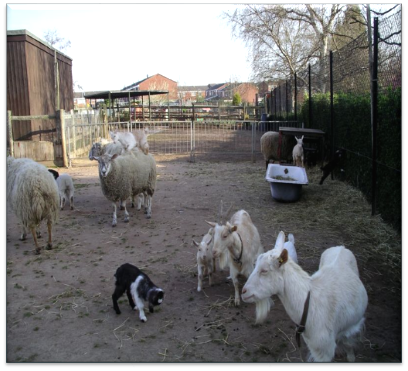 •Exposure to farm animals mainly sheep
•Spread by inhalation of infected animal birth products
•Pneumonia is acute form of infection
•Diagnosis: serology
Drs note: know that its from animal
 like sheep
Legionella pneumophila
Very important
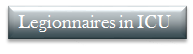 ●Legionnaire's disease
●Serious outbreaks linked to exposure to cooling towers
●Can be very severe and lead to ICU admission.
●Diagnosis:
○Specimen: sputum(not accurate)
-Culture on specialized media (BCYE)
-DFA (low sensitivity)
-NAAT
○Urine antigen testing
Can cause
Hyponatraemia common
(<130mMol)

Bradycardia
WBC < 15,000
Abnormal LFTs
Raised CPK
Acute Renal failure
Pontiac fever:
Non pneumonic
Influenza like illness
Self limiting
Related to exposure to environmental aerosols containing Legionella (potentially reaction to bacterial endotoxins)
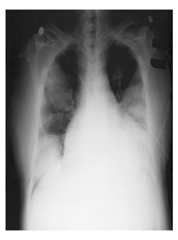 Legionella presents on X-Ray as: interstitial pneumonia but can present as lobar or any other type
تعيش في المكيفات المركزية والمياة عشان كذا في البداية قلنا الفنادق من
Antibiotic Treatment of CAP
Factors to consider in selection of antibiotic:
Co morbidities
Previous antibiotic exposure in last 3 months
Severity
Out patient management vs requiring inpatient admission vs requiring ICU
Treatment
Quiz
Which of the following most common causes of the community acquired pneumonia?
A-S.pneumonia 
B-viral 
C-H.influenza 
D-M.catharralis

Which of the following is true about S.pneumonia ?
A-gram+ and beta hemolytic 
B-gram- and beta hemolytic
C-gram+ and alpha hemolytic
D-gram- and alpha hemolytic

Which of the following organism don't have cell wall ? 
A-s.pneumonia
B-s.aureus
 C-gram - organisms 
D-Mycoplasma pneumonia
Which of the following organism is transmitted by exposure to birds ? 
A-Legionella 
B-Mycoplasma 
C-S.pneumonia 
D-Chlamydia psittaci


Which of the following culture is used for diagnosis legionella ? 
A-SDA 
B-BCYE 
C-Lowenstein-Jensen
D-Blood agar

Which of the following antibiotics is best choice for legionella ? 
A-Azithromycin
B-clarithromycin 
C-cephalosporins 
D-penicillin


1-A 2-C 3-D 4-D 5-B 6-A (because legionella is gram - and azithromycin effect against gram - bacteria )
Team Leaders
Alanoud Almansour & Omar Alsuhaibani
Please contact us if you have any suggestion, correction, or question: Microbiology.med437@gmail.com
Team Members
Khaled Alogaili
Abdullah Alzaid
Rayan Almousa
Abdurhman Aldeheem
Saif Almeshary
Abduhakim Alonaiq
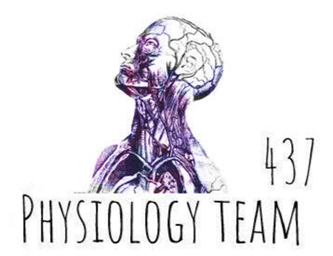